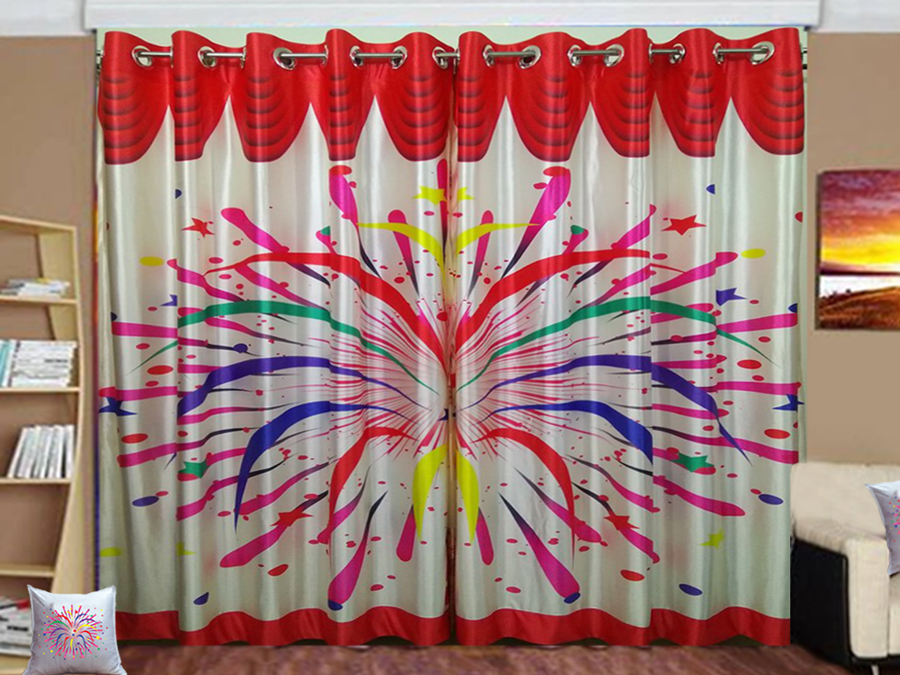 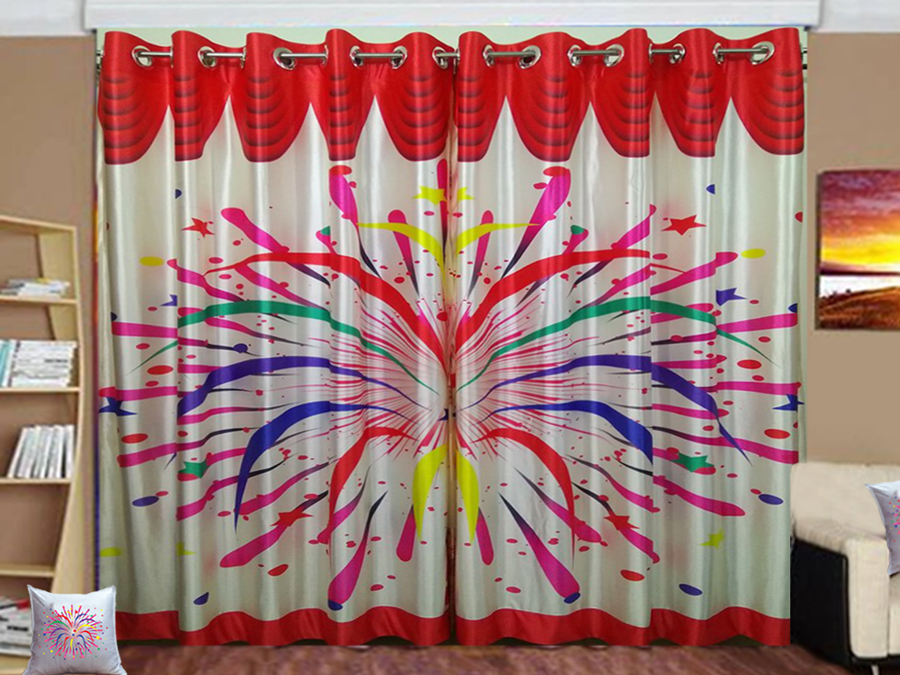 WELCOME
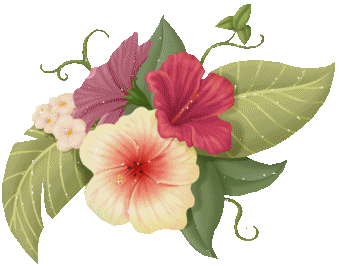 Teacher’s Information
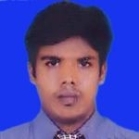 Md. Shamsul Alam
BA(Hons.)MA in English.
Assistant Teacher( English)
Naboday Girl’s High School
Shailkupa Jhenaidah.

Phone:01917-452052,01722-922691

Email:shamsul101085@gmail.com
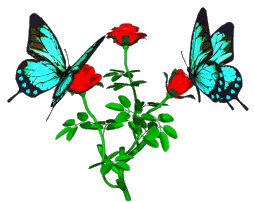 LESSON INTRODUCTION
Class-Ten
ENGLISH 2ND  PAPER
 C.V WRITING WITH COVER LETTER
TIME - 40 MINUTES
DATE-01-07-2022
Which picture are those?
Which picture are those?
Learning outcomes
After we have studied this lesson, Students will be able to
 talk about  WHAT IS  C V ?
say the structure of C V with Cover letter.
describe about the rules of writing C V . 
make  a C V with Cover letter.
July 1, 2022
7
What is CV
CV is abbreviated from 'Curriculum Vitae' which is  'course of life'. Sometimes referred to resume. It is a summary of   a job applicant’s.
Curriculum  vitae
`Naboday Girls’ high school in “Jhenaidah” is advertised for  Assistant Teacher on “The  Daily Observer” 14 March,2021. You are interested for the post. Now write a CV with a cover letter for the post. Your CV should not exceed one page
CV WITH COVER LETTER
COVER LETTER
Curriculum Vitae
COVER LETTER
09 April 2022
The Headmaster
Naboday Girls High School
Jhenaidh.
Subject : Application For the post of an Assistant Teacher .
Dear Sir 
In response to your advertisement in “The Daily Observer” of 14 March ‘2022 for the post of  an Assistant Teacher (English). I would like to offer myself as a candidate for the  same . My CV has been enclosed for your kind consideration. 

I hope that you will give me the opportunity to prove my suitability through an interview.

Yours faithfully

Samiul Alam
Enclosures:
1.Curriculum Vitae
2.Two Copies of Passport size photos
3.Attested photocopies of all documents
Curriculum Vitae
	1.Name			: Samiul Alam
	2. Father's Name		: Md.Shamsul Alam 
	3. Mother's Name		: Anwara Begum
	4. Present Address		: Vill- Joka, P.o- Sreepur
			  	P.s-Sreepur,  Dist-Magura 
	5. Permanent Address		: Vill- Joka, P.o- Sreepur
			  	P.s-Sreepur,  Dist-Magura 
	6. Date of Birth 		 : 31-12-1998,  
	7.Nationality		: Bangladeshi 
	8.Religion			: Islam
	9.Marital Status		:Unmarried/single
	10.Educational Qualifications		













	



	11.Computer Knowledge		: Basic of computer with Internet
	12.Language proficiency		: Fluent in spoken and written English
	13.Experience			:Working as English teacher in Y High School    					  since June 2021.		
	Samiul Alam
	---------------
	Signature
Group Work
Group B

Make a chart of educational qualification
Group  A


Make a cover letter
EVALUATION
What  is   C V?

How many pages have we made a CV?
How many pages of C V with Cover letter?

Which date is written on a cover letter?
Homework
Bangladesh Bank is advertised for some Junior Cashier on “The  Daily Observer” 14 March,2022 . You are interested for the post. Now write a CV with a cover letter for the post. Your CV should not exceed one page.
Thank You